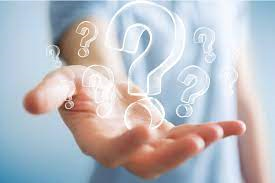 STRUČNI SKUP HRVATSKE UDRUGE RAVNATELJA OSNOVNIH ŠKOLA
Kakav je ravnatelj potreban našim školama?
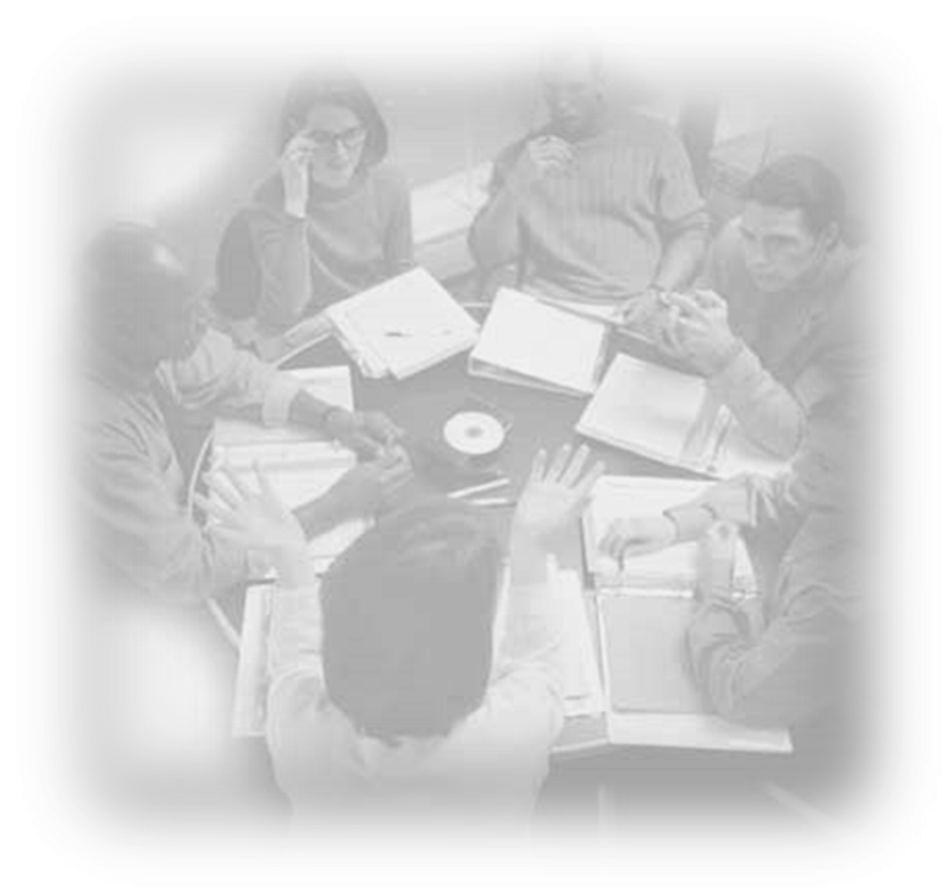 KAKAV JE RAVNATELJ POTREBAN NAŠIM ŠKOLAMA?
Vlade Matas, prof., viši savjetnik za ravnatelje OŠ               Bol, 18. 10. 2023.
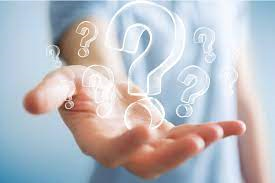 Kakav je ravnatelj potreban našim školama?
KADA?
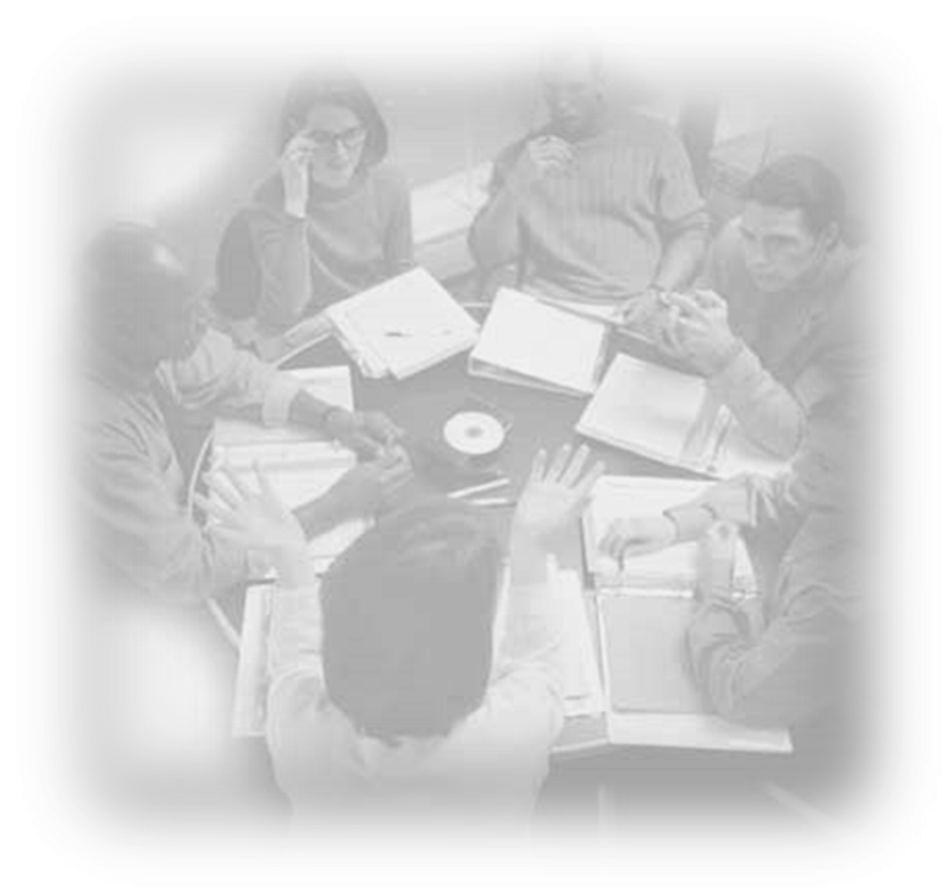 KOME?
KAKO?
Kakvi su ravnatelji u našim školama?
AKO PITATE
                     UČITELJE

Podobni, vječni, nestručni, uhljebi, prestrašeni, poslušni, …
Vlade Matas, viši savjetnik, Agencija za odgoj i obrazovanje
Kakvi su ravnatelji u našim školama?
AKO PITATE
RODITELJE
   
Štite učitelje, ništa ne rade, nema ih u školi, sve guraju pod tepih, zapošljavaju stranačke kolege, upravljaju školskim odborom …
Vlade Matas, viši savjetnik, Agencija za odgoj i obrazovanje
Kakvi su ravnatelji u našim školama?
AKO PITATE  
          ZAKONODAVCA

Odgovori će se mijenjati od situacije do situacije
najbolji suradnici, bez njih se ne može ništa provesti, ….
treba utvrditi propuste, to će se utvrditi inspekcijskim i stručno-pedagoškim nadzorom, s velikim propustima, potrebno ih je smijeniti, …
Vlade Matas, viši savjetnik, Agencija za odgoj i obrazovanje
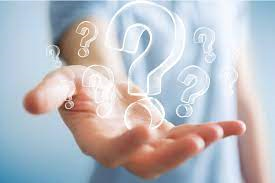 Kakav je ravnatelj potreban našim školama?
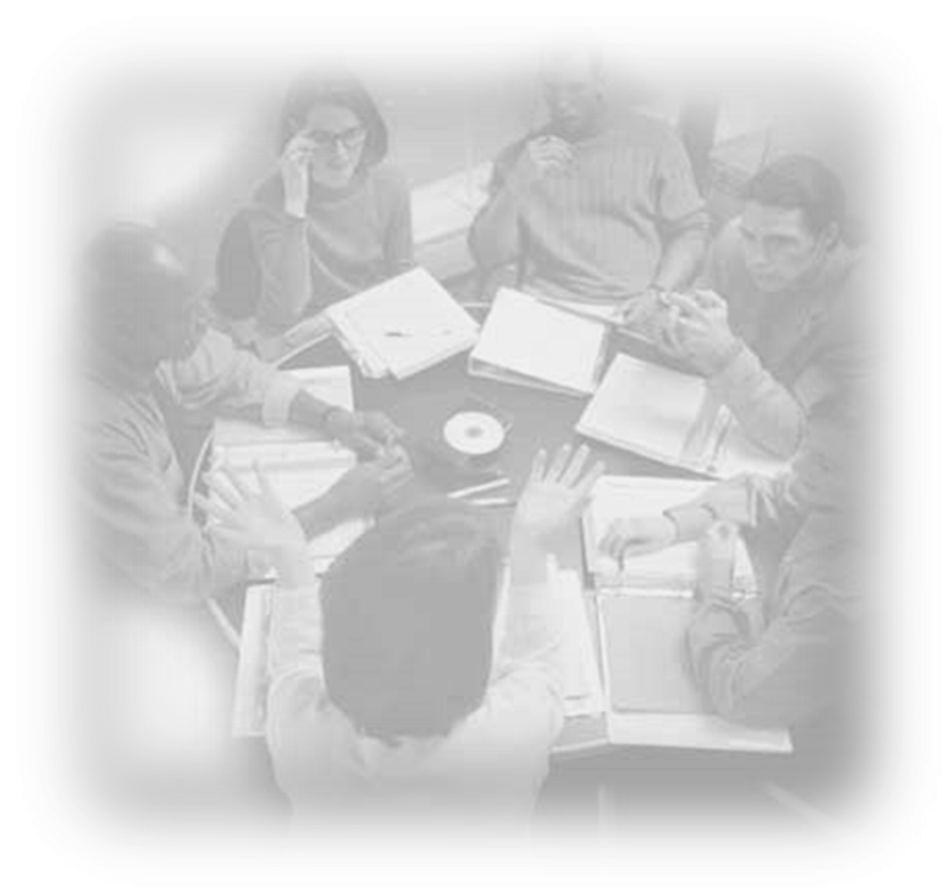 ZAŠTO SU TAKO RAZLIČITI I UGLAVNOM NEGATIVNI STAVOVI PREMA RAVNATELJIMA?
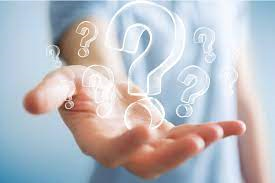 Kakav je ravnatelj potreban našim školama?
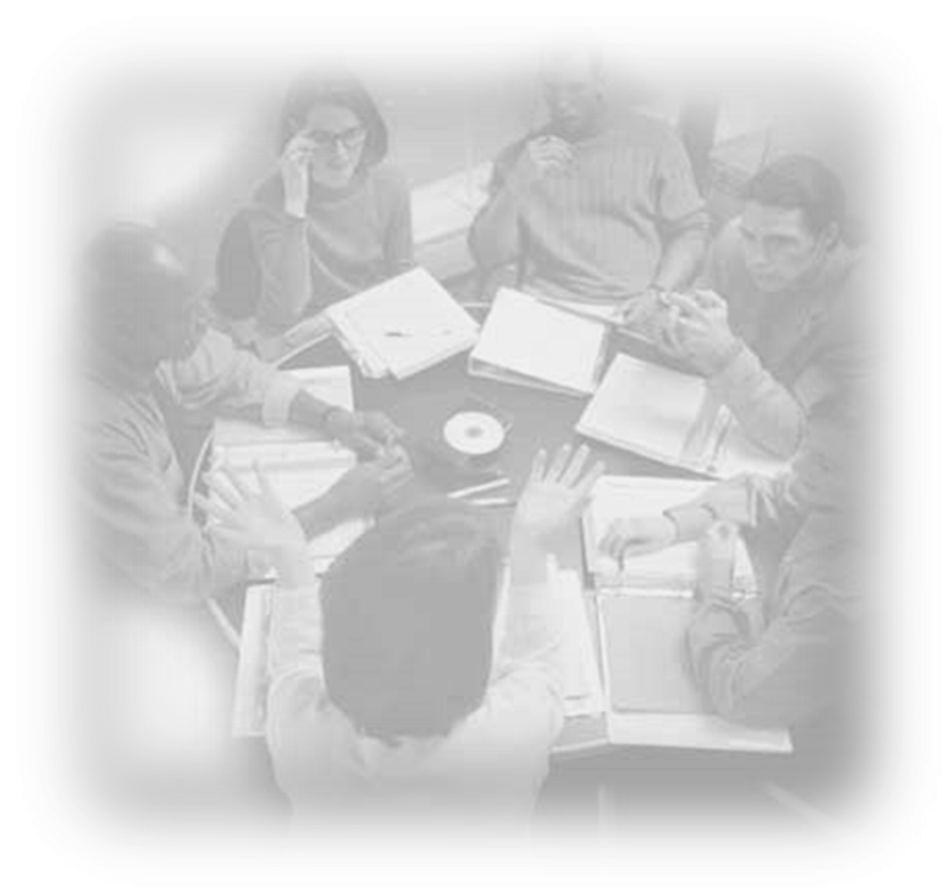 ”Nisam znala koliko posla imaju ravnatelji i da su odgovorni za sve”
POSAO I ODGOVORNOSTI RAVNATELJA RIJETKI POZNAJU, ALI SVI ZNAJU KAKO BI I ŠTO BI TREBALI RAVNATELJI RADITI.
Kakav je ravnatelj potreban našim školama?
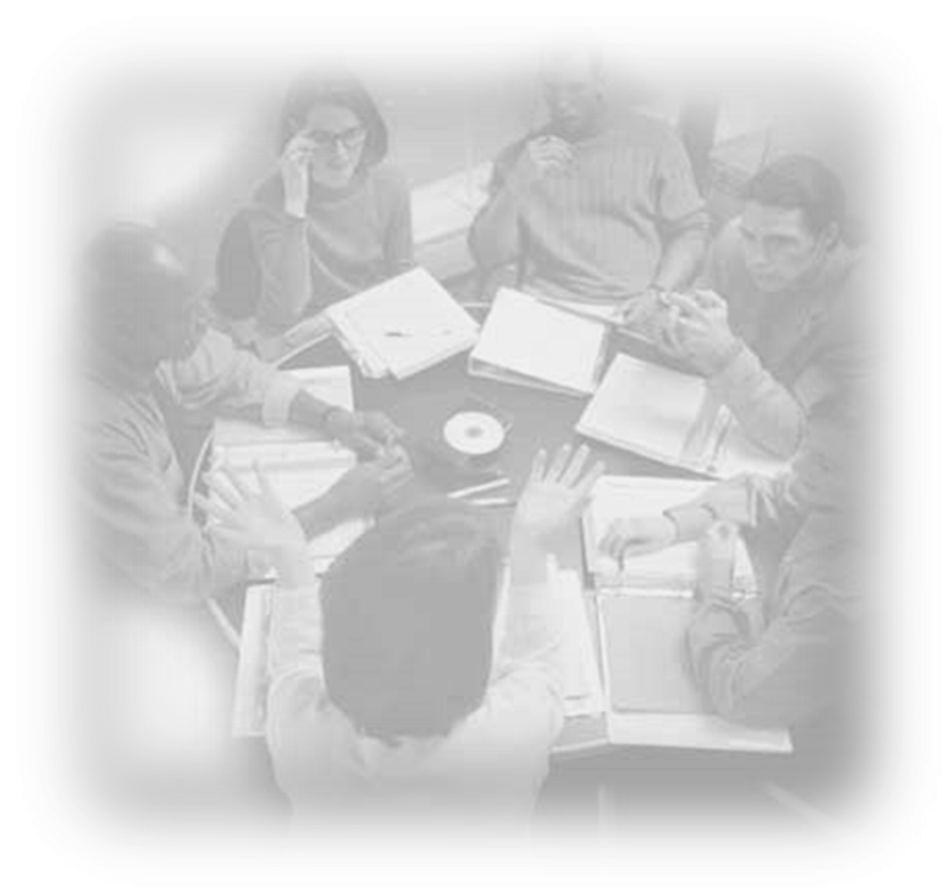 Prilog u Školskim novinama od 19. rujna 2023. godine.

KAKO PREPOZNATI I ZAPOSLITI VRSNE UČITELJE I PROFESORE?

Autor članka: Paul G. Young, ravnatelj, predsjednik udruge ravnatelja osnovnih škola i izvanredni sveučilišni profesor, iz američke dražave Ohio

			Izvornik na poveznici www.edutopia.org 

Usmjerenost na pet vrlina:
        SAMOSVJESNOST, 
	     SAMOKONTROLA, 
		  DRUŠTVENA OSVJEŠTENOST, 
			 SURADNIČKE VJEŠTINE i
				DONOŠENJE ODGOVORNIH ODLUKA.
Vlade Matas, viši savjetnik, Agencija za odgoj i obrazovanje
Kakav je ravnatelj potreban našim školama?
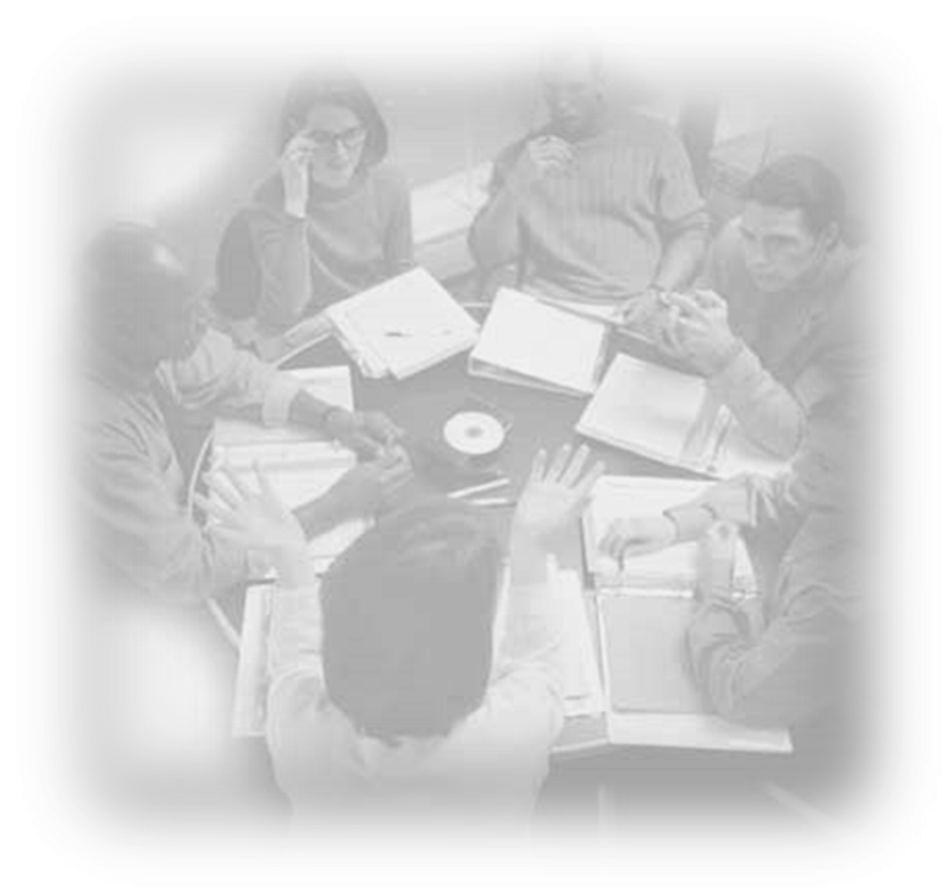 KAKO PREPOZNATI I ZAPOSLITI VRSNE UČITELJE I PROFESORE?

Karakterne osobine i vrline koje propituju su:
STAV

    RAZBORITOST

          STRUČNOST

               ZAHVALNOST

                   POKRETAČKE I MOTIVACIJSKE SPOSOBNOSTI

                        ČESTITOST

                             ODLUČNOST

                                   PROFESIONALNOST

                                                                                 POUZDANOST

                                              POŠTOVANJE
Vlade Matas, viši savjetnik, Agencija za odgoj i obrazovanje
Kakav je ravnatelj potreban našim školama?
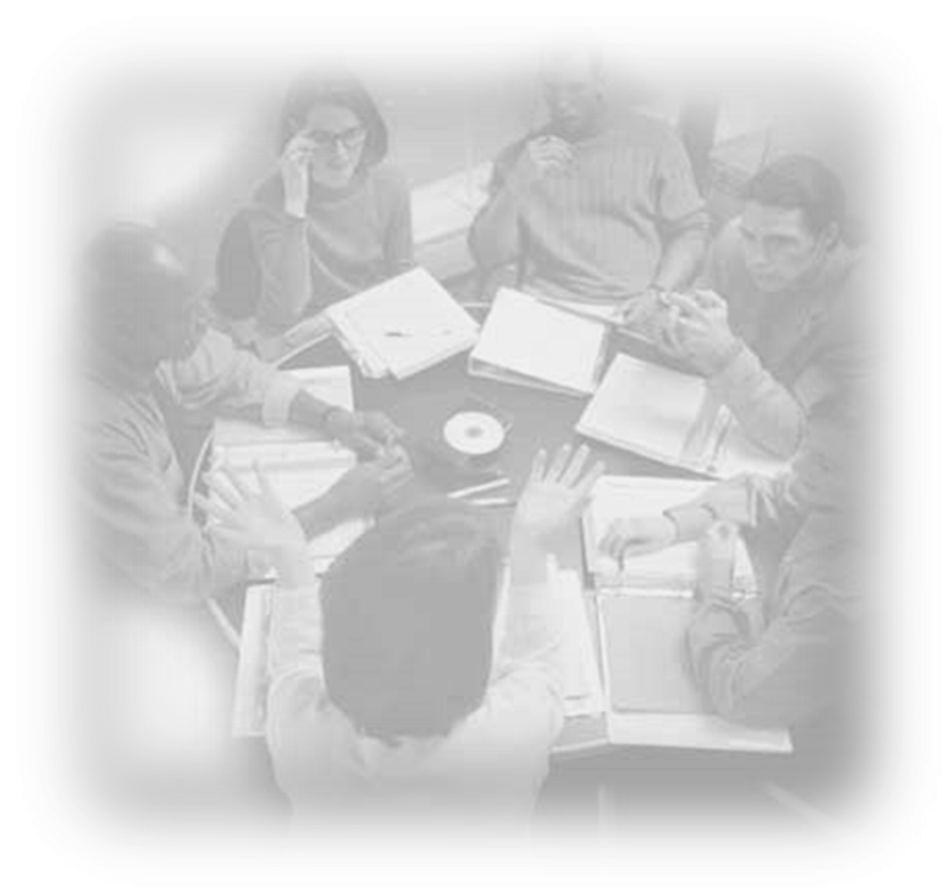 VJEŠTINE ljude zapošljavaju, 
A PONAŠANJA im dijele otkaze.

Paul G. Young
Vlade Matas, viši savjetnik, Agencija za odgoj i obrazovanje
Kakav je ravnatelj potreban našim školama?
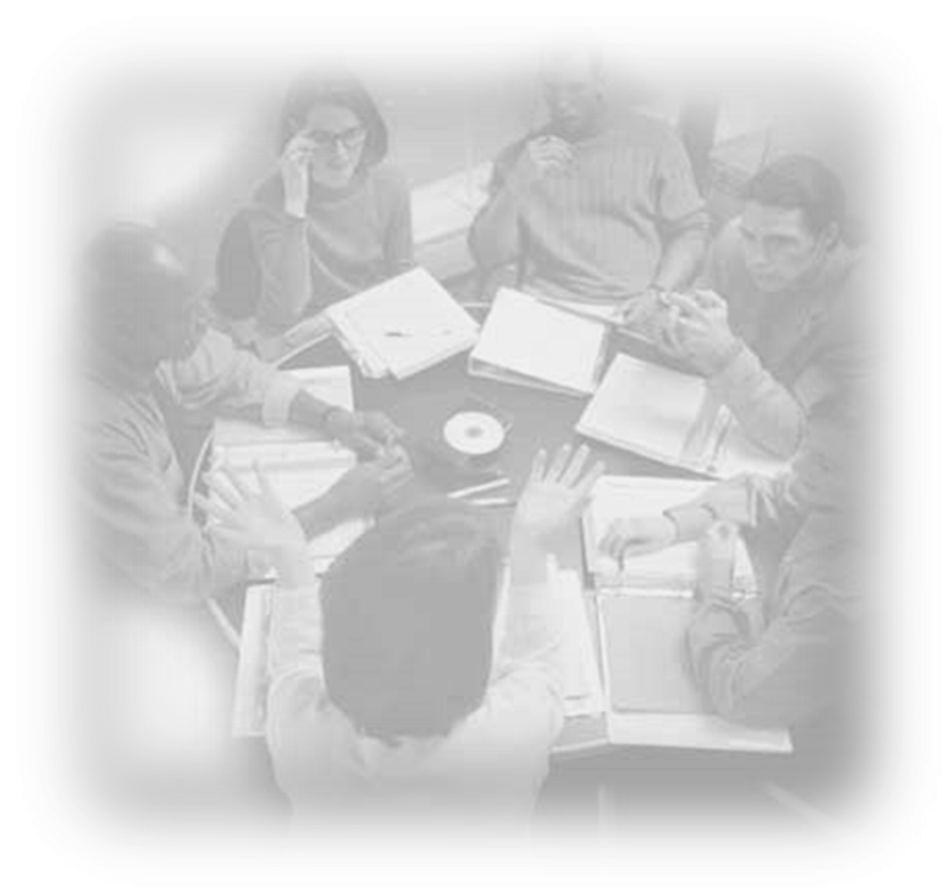 PRAVEDAN
ODLUČAN
UČINKOVIT
URAVNOTEŽEN
ISKREN
DOSLJEDAN
EMPATIČAN
KOMUNIKATIVAN
VIZIONAR
LIDER
PUN RAZUMIJEVANJA
Vlade Matas, viši savjetnik, Agencija za odgoj i obrazovanje
Kakav je ravnatelj potreban našim školama?
PREMA DEFINICIJI 

       URAVNOTEŽENA OSOBA JE ONA KOJA IMA 

		DUŠEVNU RAVNOTEŽU, 

			KOJA JE DUŠEVNO STABILNA, 
															          SMIRENA.
Vlade Matas, viši savjetnik, Agencija za odgoj i obrazovanje
Kakav je ravnatelj potreban našim školama?
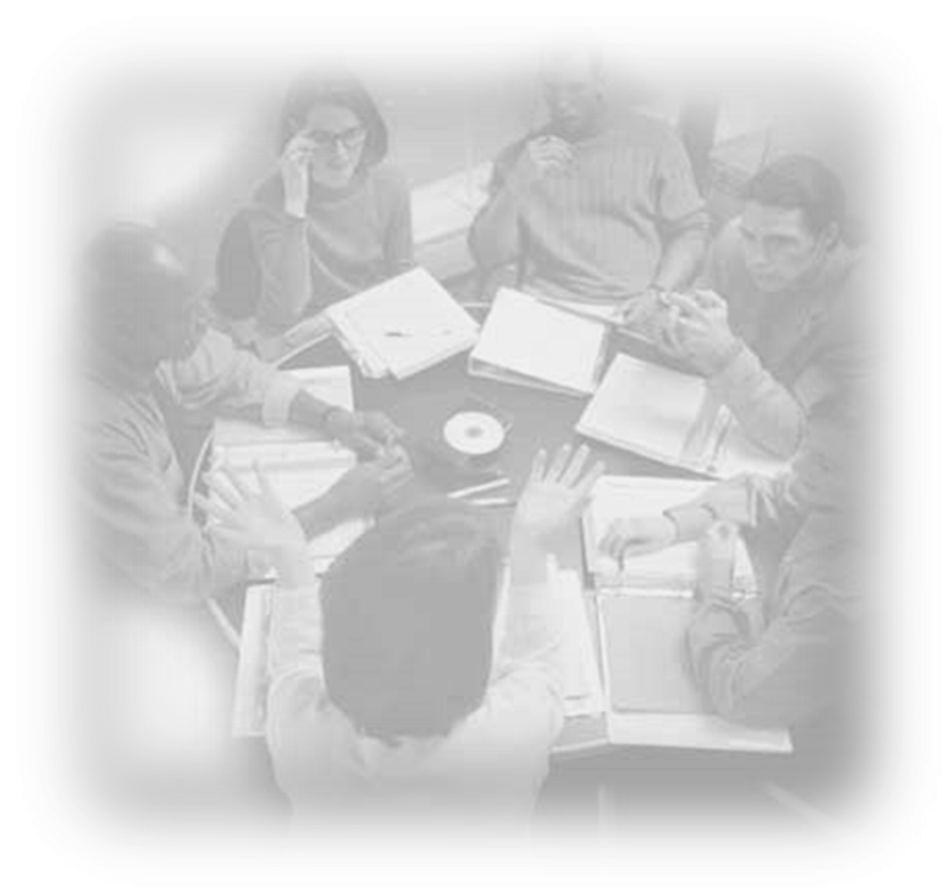 (1) Ravnatelj školske ustanove mora ispunjavati nužne sljedeće uvjete:
1) završen studij odgovarajuće vrste za rad na radnom mjestu učitelja, nastavnika ili stručnog suradnika u školskoj ustanovi u kojoj se imenuje za ravnatelja, a koji može biti:
	a) sveučilišni diplomski studij ili
	b) integrirani preddiplomski i diplomski sveučilišni studij ili
	c) specijalistički diplomski stručni studij;
	d) položen stručni ispit za učitelja, nastavnika ili stručnog 	suradnika, osim u slučaju iz članka 157. stavaka 1. i 2. 	Zakona.
3) najmanje osam godina radnog iskustva u školskim ili drugim ustanovama u sustavu obrazovanja ili u tijelima državne uprave nadležnim za obrazovanje, od čega najmanje pet godina na odgojno-obrazovnim poslovima u školskim ustanovama.
Vlade Matas, viši savjetnik, Agencija za odgoj i obrazovanje
Kakav je ravnatelj potreban našim školama?
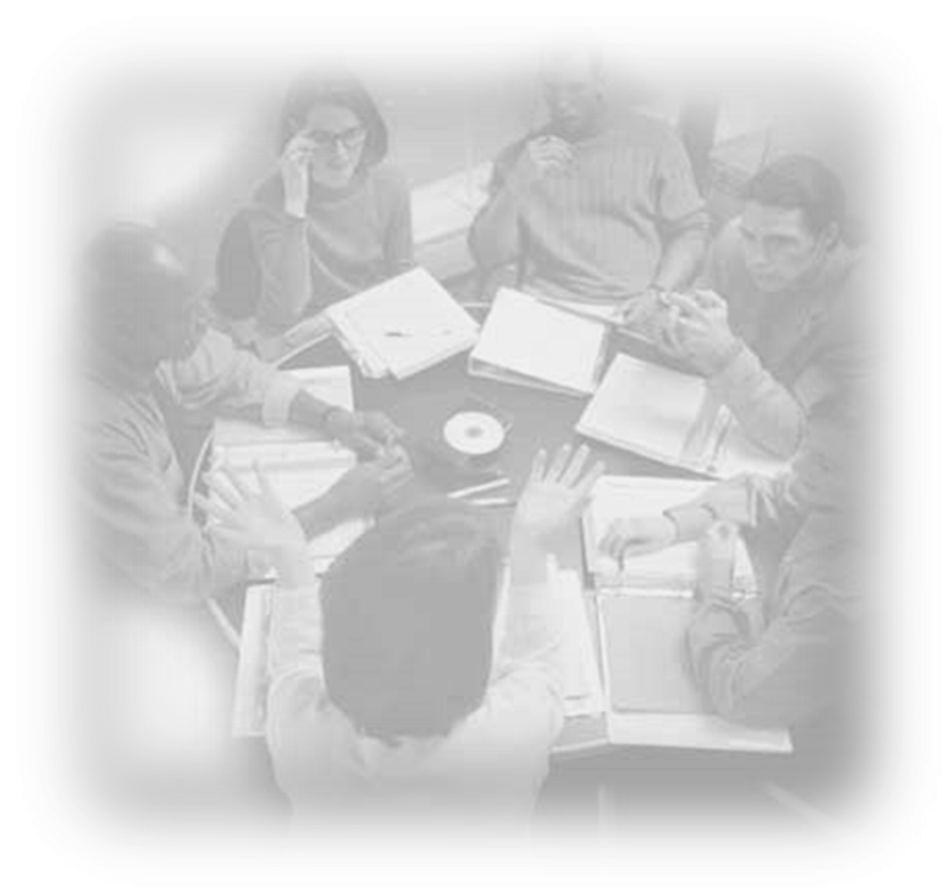 Uz prijavu na natječaj kandidat je uz potrebnu dokumentaciju dužan dostaviti program rada za mandatno razdoblje.

Dodatne kompetencije koje se vrednuju su poznavanje stranog jezika, osnovne digitalne vještine i iskustvo rada na projektima.
Vlade Matas, viši savjetnik, Agencija za odgoj i obrazovanje
Kakav je ravnatelj potreban našim školama?
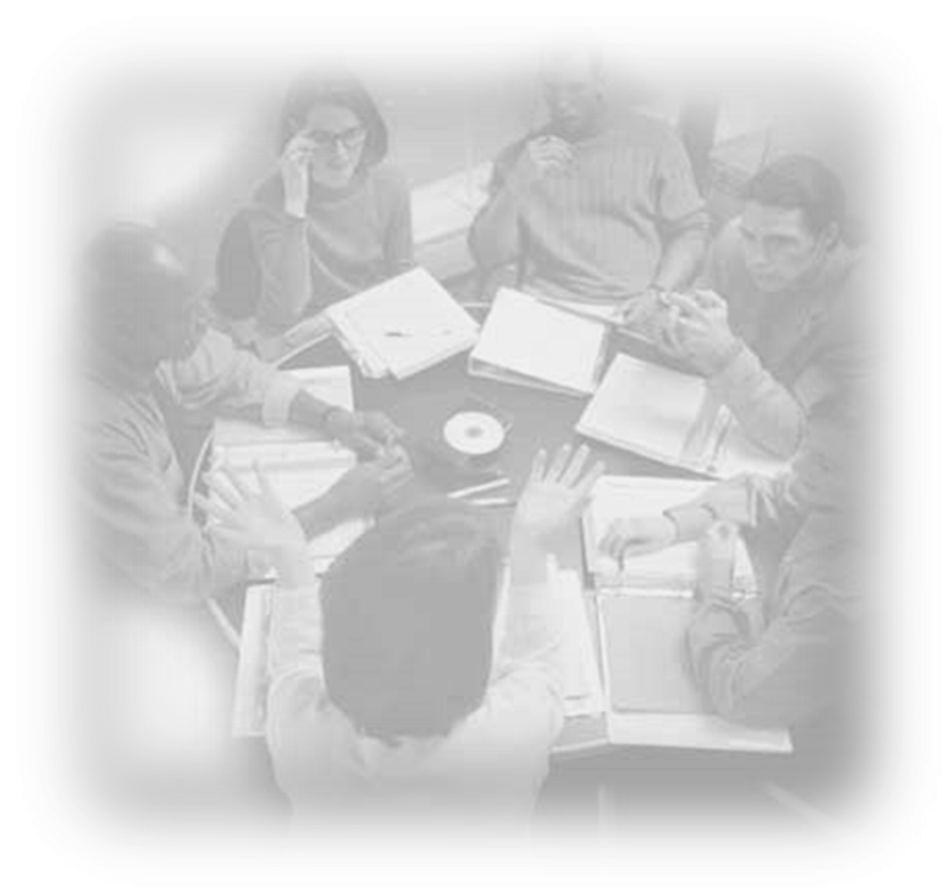 PRAVEDAN
ODLUČAN
UČINKOVIT
URAVNOTEŽEN
ISKREN
DOSLJEDAN
EMPATIČAN
KOMUNIKATIVAN
VIZIONAR
LIDER
PUN RAZUMIJEVANJA
Vlade Matas, viši savjetnik, Agencija za odgoj i obrazovanje
Kakav je ravnatelj potreban našim školama?
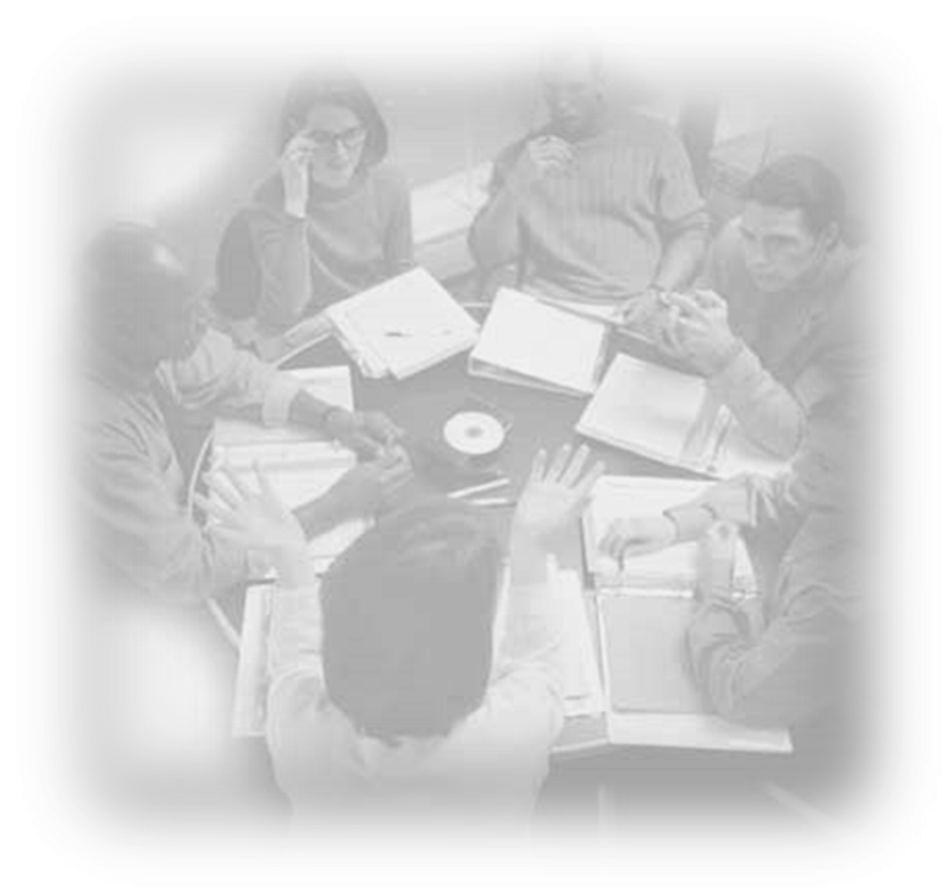 Stručan
S temeljnim moralnim vrijednostima
Pripremljen za posao koji će obavljati
Spreman učiti i stručno se usavršavati
Biran temeljem postignuća u radu
Vlade Matas, viši savjetnik, Agencija za odgoj i obrazovanje
Kakav je ravnatelj potreban našim školama?
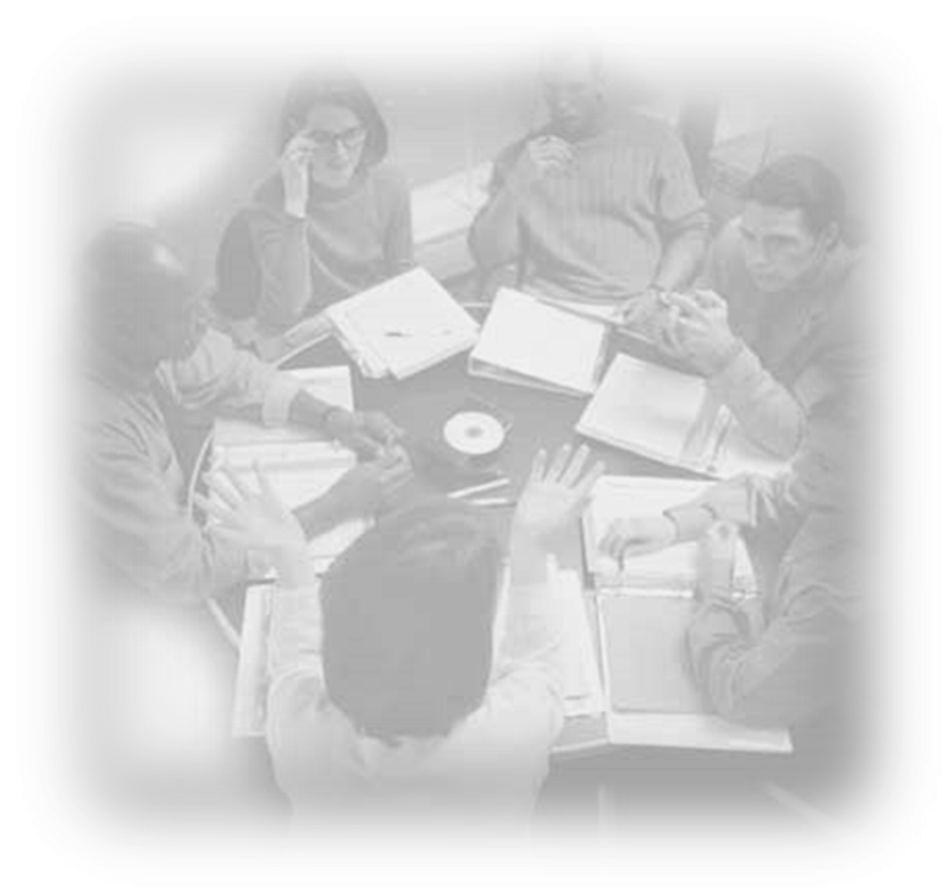 doc. dr. sc. Ranko Rajević 
„Škola budućnosti po principima neuroznanosti”

Kada „crveni dio mozga” najbolje funkcionira?

U NELOGIČNIM SITUACIJAMA

dr. sc. Kristijan Sedak
„Upravljanje uspjehom: liderstvo u zbornici”
Kada lideri najbolje funkcioniraju?
U NESREĐENIM SITUACIJAM
Vlade Matas, viši savjetnik, Agencija za odgoj i obrazovanje
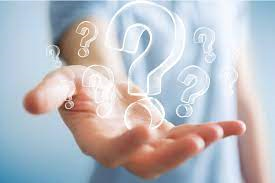 Kakav je ravnatelj potreban našim školama?
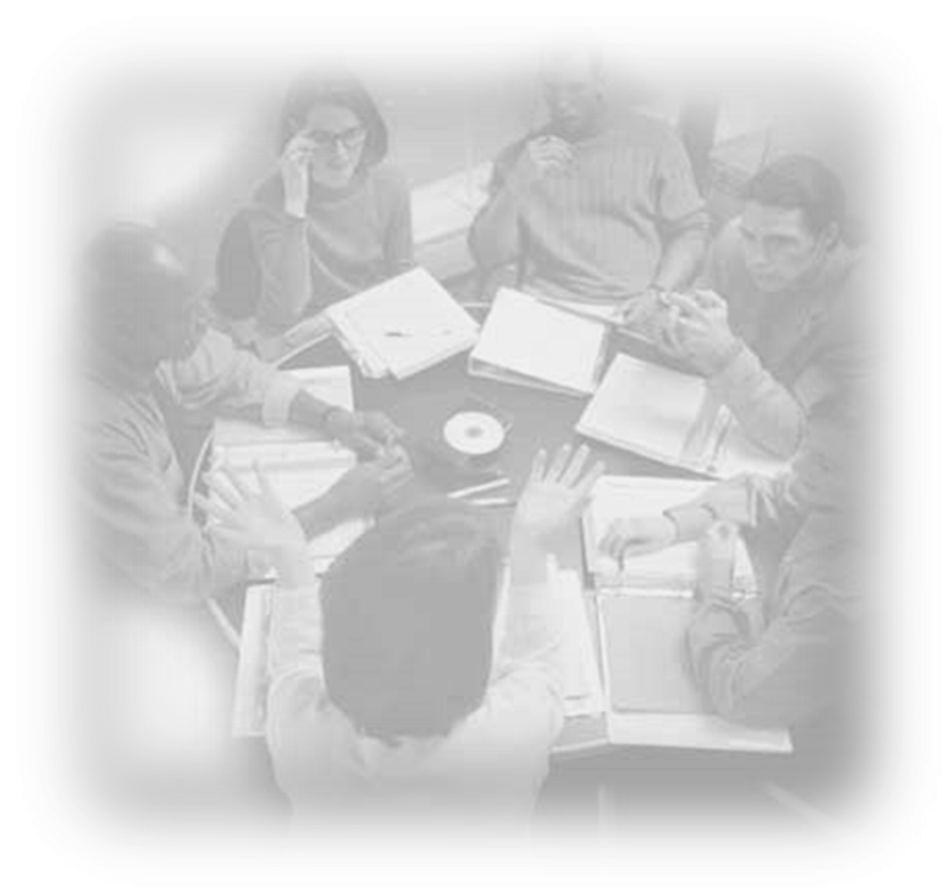 ŠTO JE PITAO G. DAVOR BILMAN KAD MU JE PONUĐENO DA BUDE VODITELJ PRODAJE U SALONU?
Hoće li dobiti službeni automobil na korištenje?
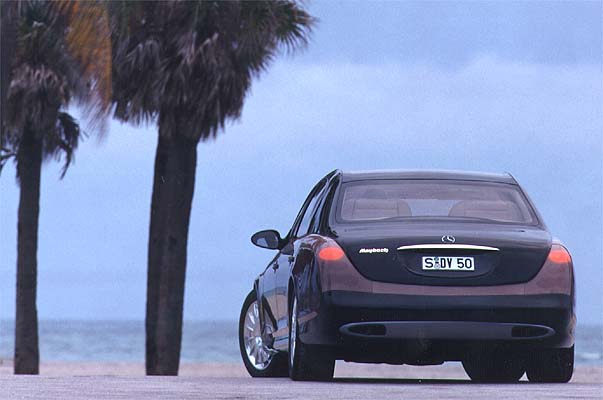 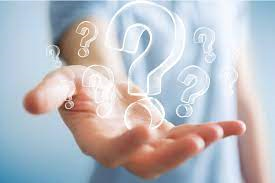 Kakav je ravnatelj potreban našim školama?
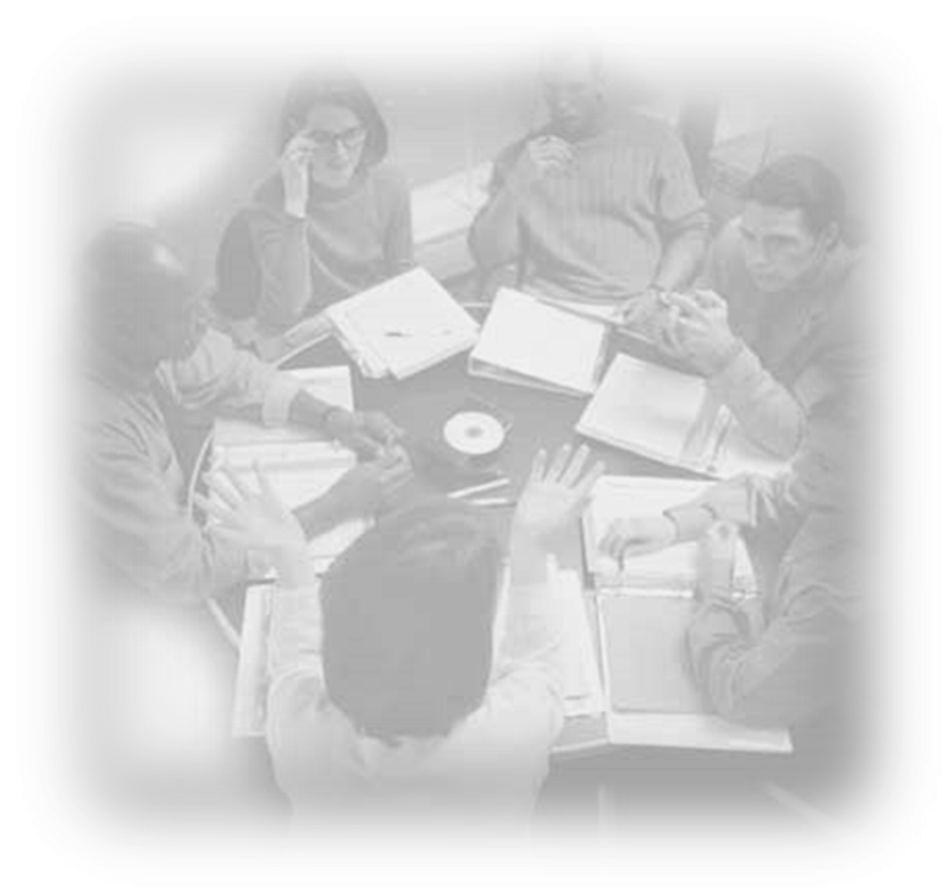 HOĆE LI DOBITI POVEĆANJE PLAĆE?
Slobodu u izboru mjesta i načina rada…
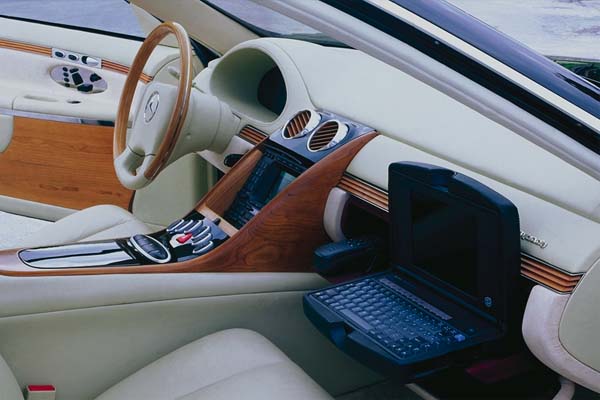 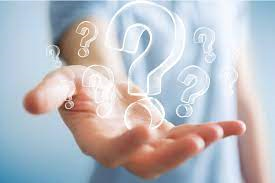 Kakav je ravnatelj potreban našim školama?
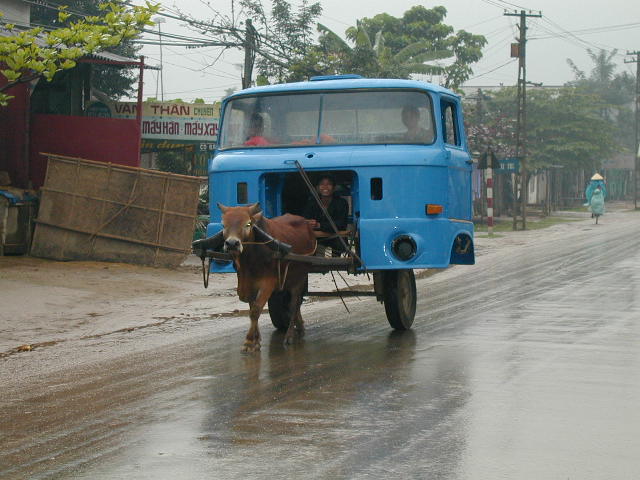 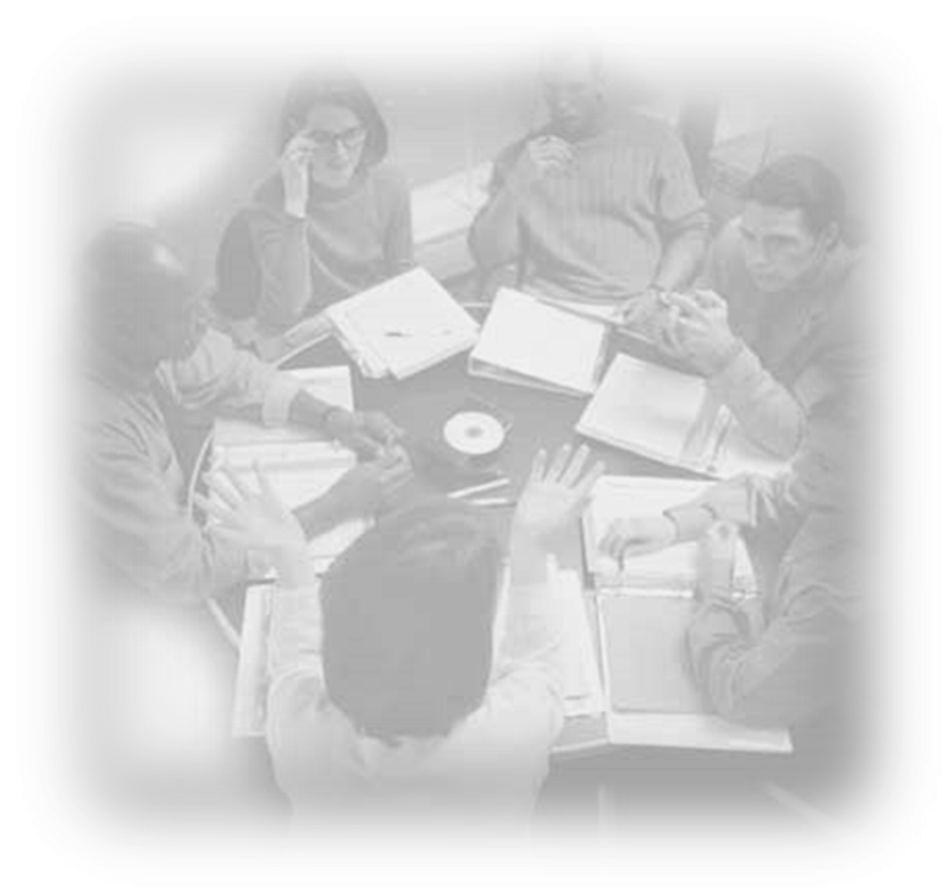 Prestani sanjariti i natrag na posao!
Što možete napraviti?
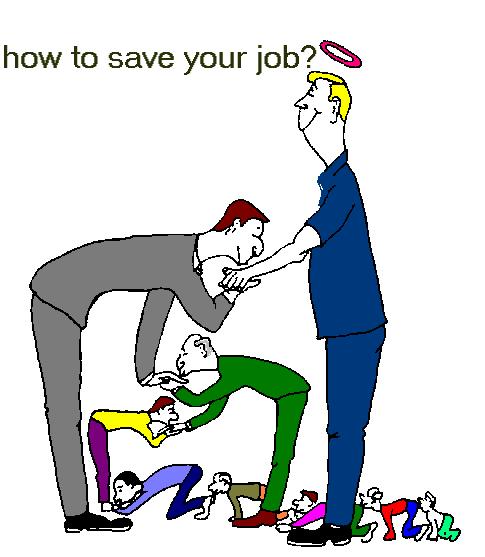 Vlade Matas, viši savjetnik, Agencija za odgoj i obrazovanje
Jeste li znali?
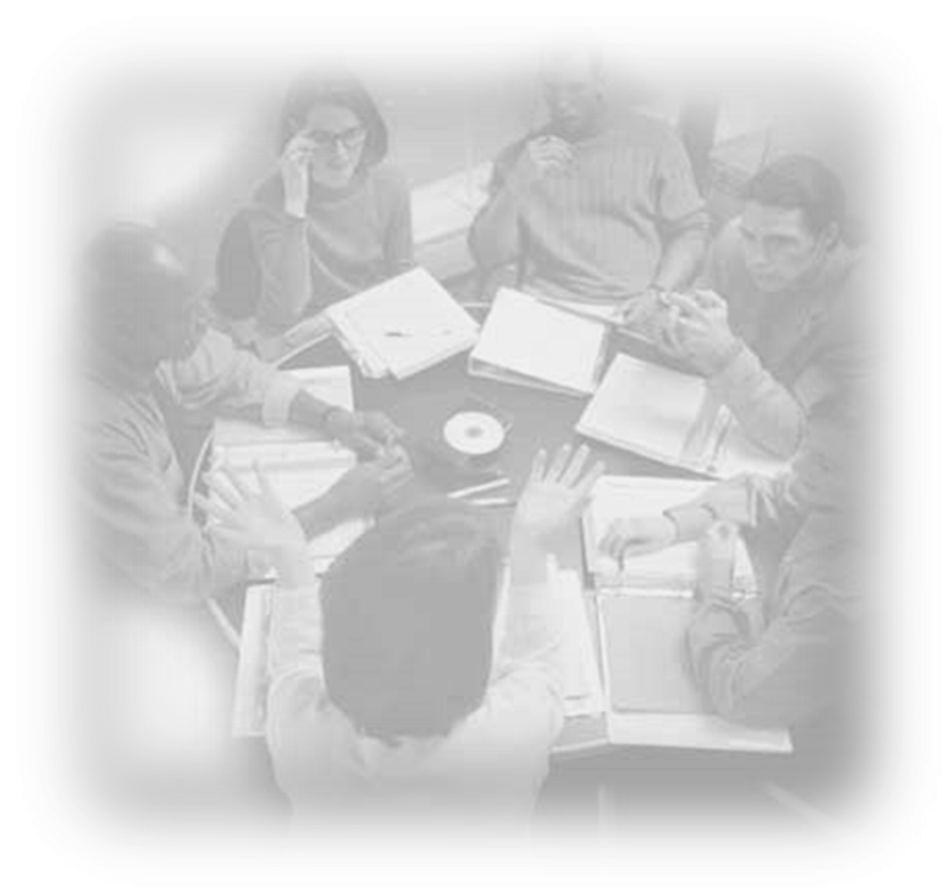 77 % zaposlenika ne bi željelo raditi posao svog šefa, a 60 % smatra da ga ne bi mogli raditi bolje
32 % osoba u dobi od 18 do 34 godine jednog dana željeli preuzeti posao svog nadređenog. 
43 % ispitanika u istoj dobnoj skupini misli da bi mogli bolje obavljati posao svog šefa. 
U fotelju svog šefa htjelo bi sjesti tek 24 % zaposlenika u dobi od 35 do 44 godine te samo 9 % onih u dobi od 45 do 54 godine. Među zaposlenicima u dobi od 35 do 44 godine, tek ih 32 % smatra da bi bolje obavljali posao svog nadređenog, dok isto misli 29 % ispitanika u dobi od 45 do 54 godine starosti.
Vlade Matas, viši savjetnik, Agencija za odgoj i obrazovanje
Što možete napraviti?
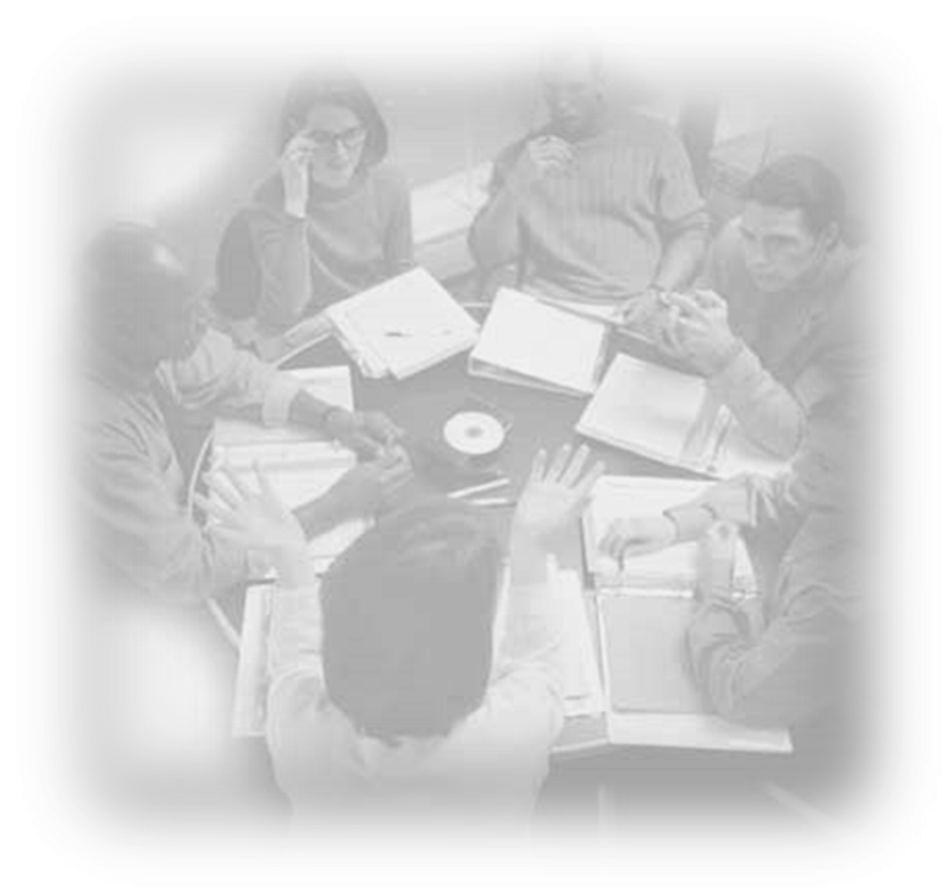 LOGIČNO I RACIONALNO PROCIJENITI SITUACIJU

USAVRŠAVAJTE SE

PREPOZNAJTE OPASNOSTI

NE RADITI ISPOD ODREĐENE RAZINE PROFESIONALNOSTI

VOLITE SEBE, UVAŽAVAJTE I POŠTUJTE DRUGE
Vlade Matas, viši savjetnik, Agencija za odgoj i obrazovanje
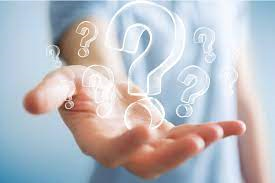 Kakav je ravnatelj potreban našim školama?
KADA?
20. i 21. 11. 2023.
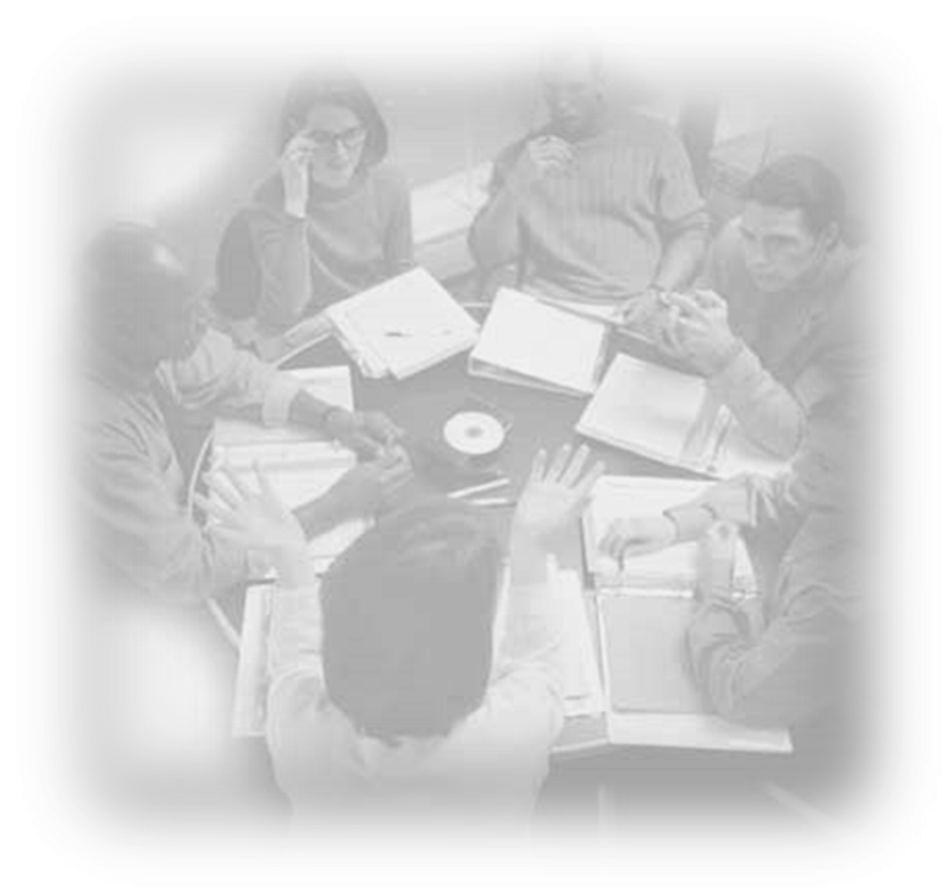 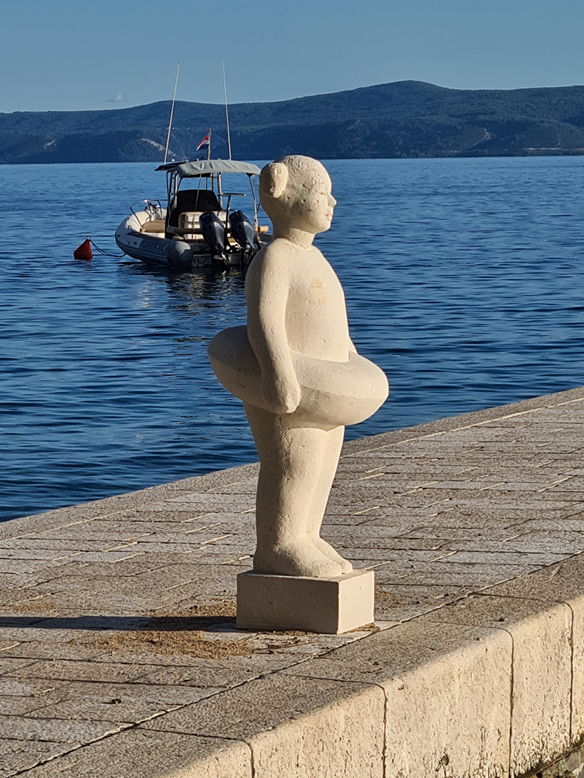 KAKO?
Konkretno i s primjerima iz prakse
KOME?
RAVNATELJIMA U 1. MANDATU
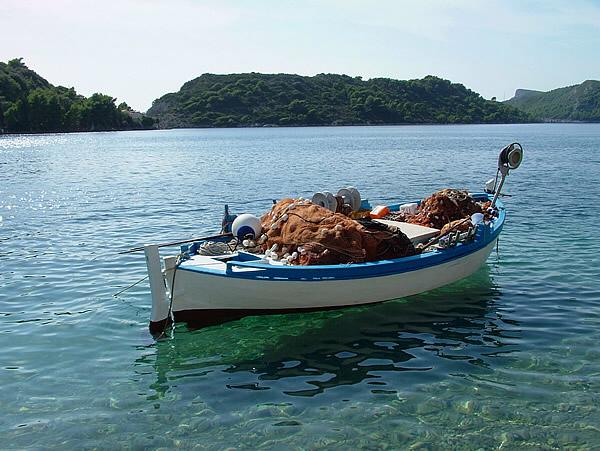 Brod ne tone zbog vode koja je oko njega,
već zbog vode koja je u njemu.
Hvala!